CONGRESSO TRIACORDA
UN POLO PEDIATRICO PER I RAGAZZI SALENTINI
“IL BAMBINO E LE CRONICITÀ”
LECCE, 29- 30 MARZO 2019
LE NUOVE DIPENDENZE
ANGELO MASSAGLI
DIRETTORE UOC NEUROPSICHIATRIA INFANTILE ASL LECCE
Intera famiglia segregata in casa per due anni: padre, madre e figli dipendenti dal web
         Nuovo Quotidiano di Puglia  20 gennaio 2019   21:09   Notizie da: Provincia di Lecce
Famiglia schiava del web da anni a Bari: mangiavano solo biscotti e caramelle
21/01/2019 - 02:22         Il Gazzettino
Totalmente schiavi del web, talmente dipendenti da non uscire più di casa. È il caso choc di una famiglia salentina, che rimasta per due anni e mezzo chiusa in casa perché...
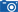 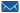 Famiglia schiava del web, segregati in casa per anni
Famiglia schiava del web da anni a Bari: mangiavano solo biscotti e caramelle
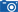 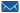 La famiglia del Salento chiusa in casa due anni schiava di Internet
20Gen 2019
3215
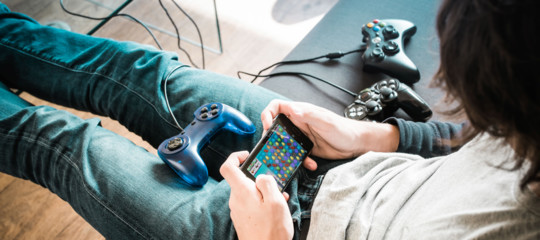 L’intero nucleo familiare è stato colpito da quella che è conosciuta come “sindrome di Hikikomori”. La parola in giapponese significa “isolarsi”. Si tratta, infatti, di una dipendenza psichiatrica patologica che colpisce di solito gli adolescenti.
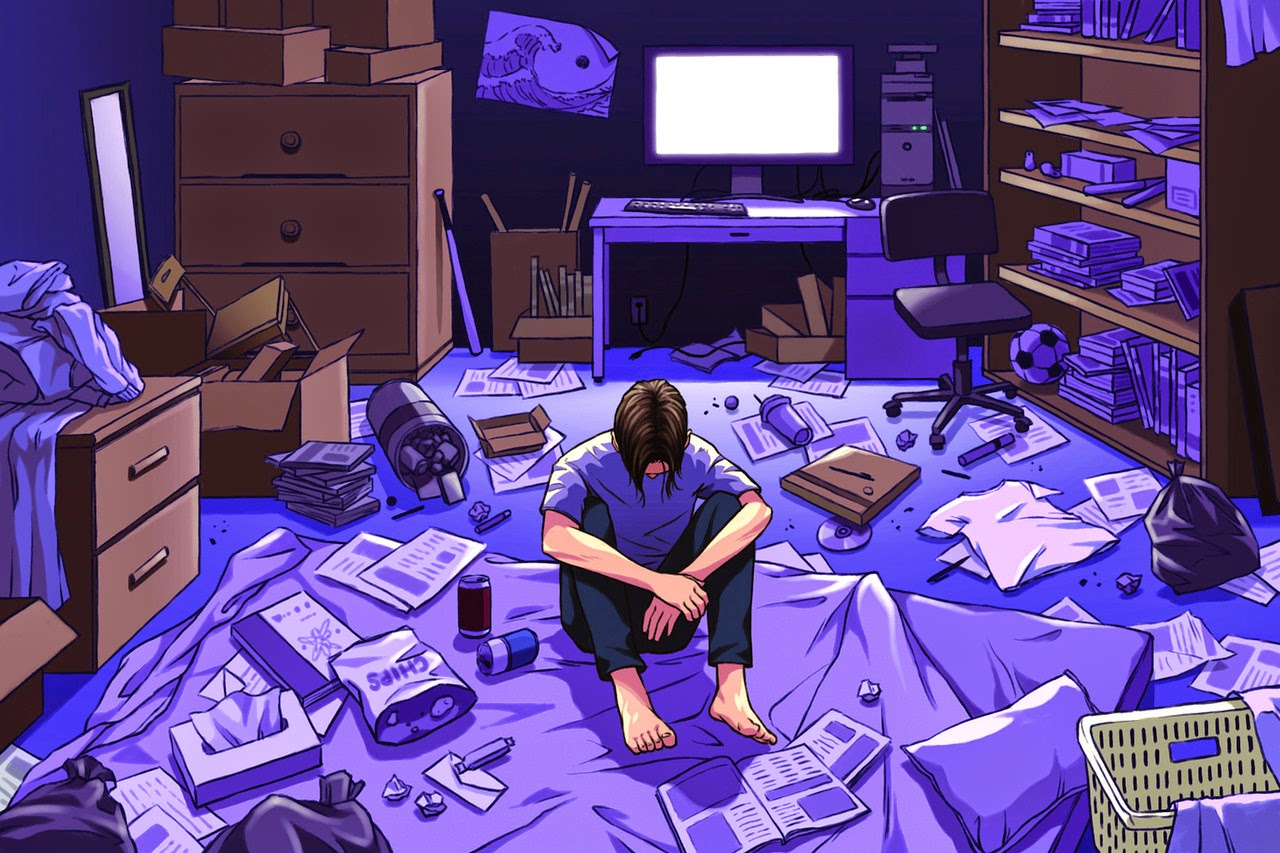 Hikikomori (引きこもり o 引き籠もり, letteralmente "stare in disparte, isolarsi", dalle parole hiku "tirare" e komoru "ritirarsi"
ritiro dalla vita sociale fino livelli estremi di isolamento e confinamento
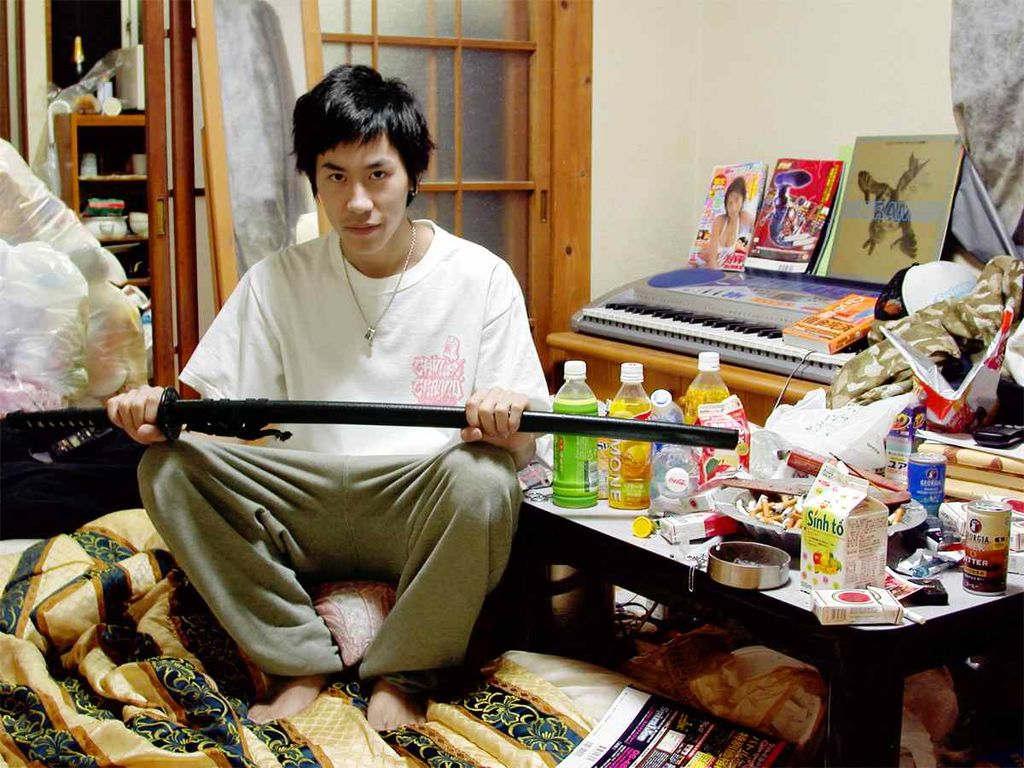 particolarità del contesto familiare in Giappone, caratterizzato dalla mancanza di una figura paterna e da un'eccessiva protettività materna, e la grande pressione della società giapponese verso autorealizzazione e successo personale, cui l'individuo viene sottoposto fin dall'adolescenza
già presente in Giappone dalla seconda metà degli anni ottanta, ha incominciato a diffondersi negli anni duemila anche negli USA e in Europa
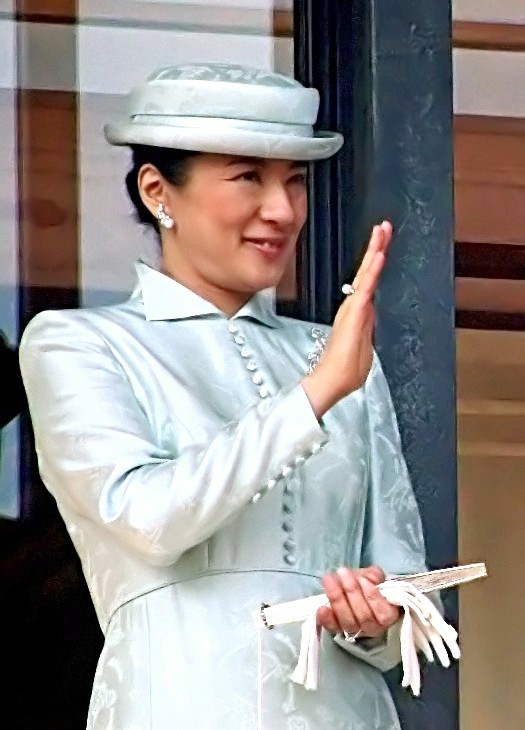 La principessa della corona Masako, che si ritiene essere una hikikomori
Le nuove emergenze
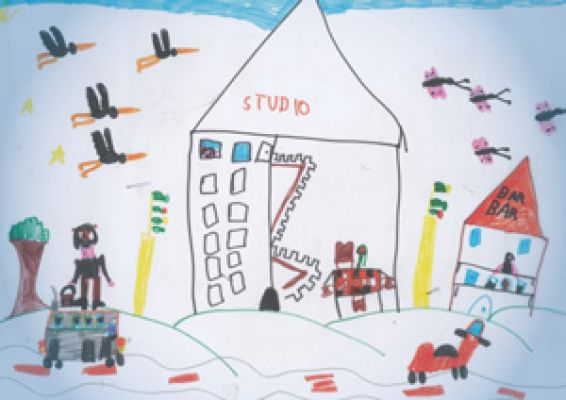 Le nuove dipendenze
Autolesionismo
Comportamento suicidario
Bullismo / Cyberbullismo
Sezione III DSM 5
nuove condizioni:
 Autolesività non suicidaria
Disturbo da comportamento suicidario
Disturbo da gioco su Internet

(oggetto di studio al fine di caratterizzarle clinicamente e di valutare l’utilità di un possibile riconoscimento come categorie diagnostiche indipendenti)
Autolesività non suicidaria
particolarmente frequente durante l’adolescenza, con una stima globale di prevalenza del 17-18%
tali percentuali risultano di gran lunga più elevate (sino al 40-50%) se si considerano campioni clinici di pazienti in età adolescenziale

Una storia di condotte autolesive 
è presente in 1/3 dei suicidi 
completati e, quindi, l’autolesionismo
rappresenta uno dei maggiori fattori di 
rischio per un successivo tentativo 
di suicidio
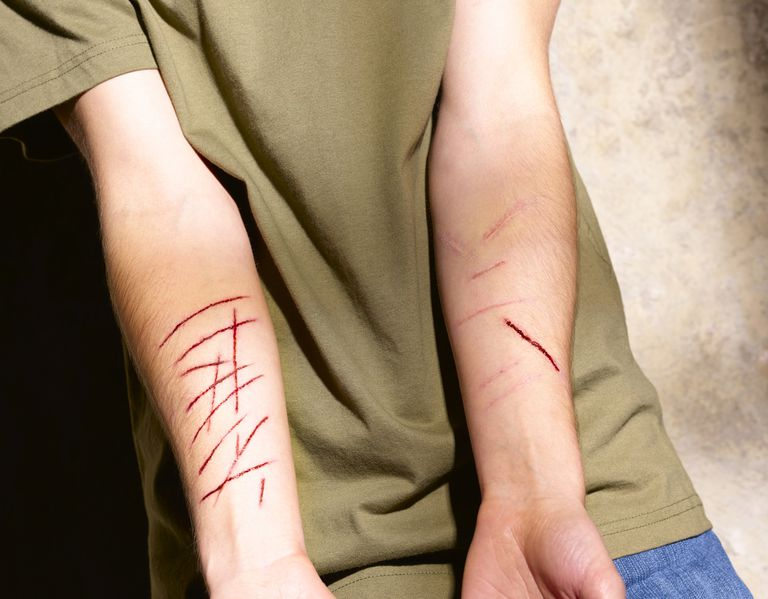 Le nuove emergenze
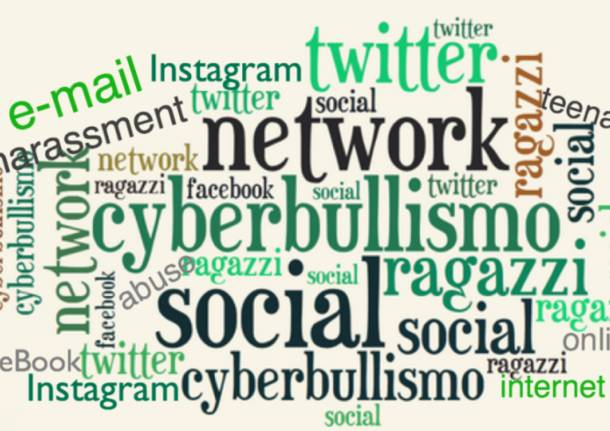 Slatentizzate da:
fenomeni appartenenti 
     all’attuale società
compromissione stabilità del sistema familiare ed ambientale
criticità sociali ed economiche.
Healey A, Mendelsohn: A Selecting Appropriate Toys for Young Children in the Digital Era Pediatrics. January 2019, VOLUME 143 / ISSUE 1
Play is essential to optimal child development because it contributes to the cognitive, physical, social, and emotional well-being of children and youth. 
It also offers an ideal and significant opportunity for parents and other caregivers to engage fully with children using toys as an instrument of play and interaction. 
The evolution of societal perceptions of toys from children's playthings to critical facilitators of early brain and child development has challenged caregivers in deciding which toys are most appropriate for their children.
Healey A, Mendelsohn: A Selecting Appropriate Toys for Young Children in the Digital Era Pediatrics. January 2019, VOLUME 143 / ISSUE 1
information that can be used to support caregivers as they choose toys for their children
broad definition of a toy
consideration of potential benefits and possible harmful effects of toy choices on child development
promotion of positive caregiving and development when toys are used to engage caregivers in play-based interactions with their children that are rich in language, pretending, problem-solving, and creativity.
Healey A, Mendelsohn: A Selecting Appropriate Toys for Young Children in the Digital Era Pediatrics. January 2019, VOLUME 143 / ISSUE 1
il 90% dei bambini statunitensi utilizza dispositivi mobili e la maggior parte ha iniziato a usarli prima dell'anno di età

il tempo totale trascorso davanti
a computer e TV non dovrebbe 
superare un'ora al giorno all'età di 
due anni
I videogiochi e i giocattoli elettronici devono essere usati con moderazione. I bambini hanno bisogno di altre opportunità per socializzare e interagire con il loro ambiente in un modo pratico e tangibile
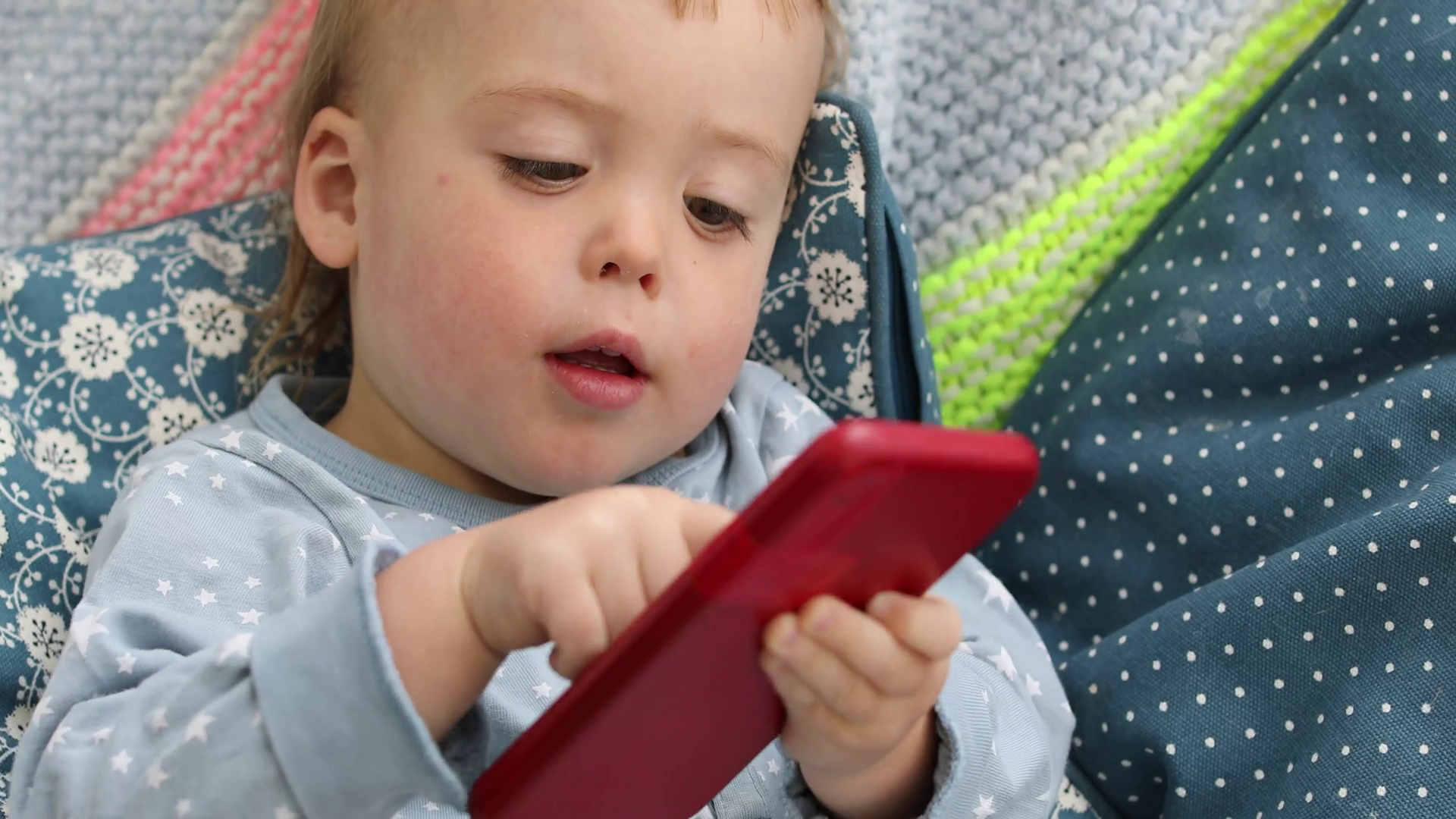 Documento SIP 2018
Otto bambini italiani su 10 di età compresa tra i tre e i cinque anni sono in grado di utilizzare il cellulare dei genitori 

il 30% degli adulti usa questi dispositivi per tenere occupato il bambino già nel primo anno di età, percentuale che sale al 70% nel secondo anno di vita del piccolo
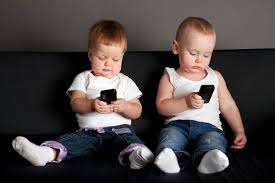 Documento SIP 2018
Un eccessivo tempo di 'connessione' può causare svariati danni:

problemi del comportamento e apprendimento
 riduzione della sfera immaginativa del bambino
danni fisici (problemi alla vista, all'udito, al ritmo del sonno, fino all'eccesso di sedentarietà collegato all'obesità)
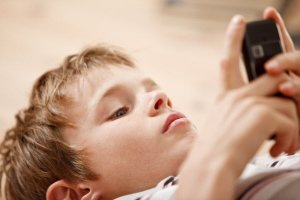 Madigan S. et al.: Association Between Screen Time and Children's Performance on a Developmental Screening Test JAMA Pediatr. 2019 Jan 28.
Excessive screen time is associated with delays in development. Objective: To assess the directional association between screen time and child development in a population of mothers and children. 
2441 mothers and children in Calgary, Alberta, Canada. Data were available when children were aged 24, 36, and 60 months. Data were collected between October 20, 2011, and October 6, 2016. Exposures: Media. Main Outcomes and Measures: At age 24, 36, and 60 months, children's screen-time behavior (total hours per week) and developmental outcomes (Ages and Stages Questionnaire, Third Edition) were report. assessed via maternal
Madigan S. et al.: Association Between Screen Time and Children's Performance on a Developmental Screening Test JAMA Pediatr. 2019 Jan 28.
Results: higher levels of screen time at 24 and 36 months were significantly associated with poorer performance on developmental screening tests at 36 months and 60 months

Conclusions and Relevance: The results of this study support the directional association between screen time and child development

Recommendations: encouraging family media plans, as well as managing screen time, to offset the potential consequences of excess use.
Dipendenza in età evolutiva
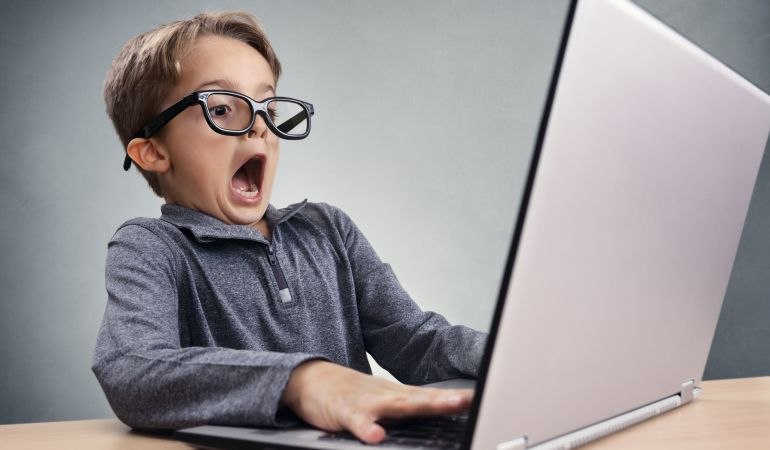 drug-addiction
game-addiction
internet-addiction

 
soprattutto in tarda infanzia 
e poi in età adolescenziale e giovane-adulta 

la presenza di un primo disturbo aumenta il rischio che ne sia presente un secondo (sia nell’area neurologica, psichiatrica che del neurosviluppo) di circa il 30%, determinando quadri di comorbilità
Sleep texting: la malattia del Millenial che non si ricorda
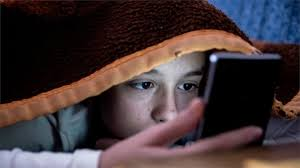 Messaggini inviati nel sonno che al mattino non si ricorda di aver mandato
le comunicazioni spedite sono spesso prive di senso e non dànno risposte sensate a domande.
Elizabeth B. Dowdell, Brianne Q. Clayton: Interrupted sleep: College students sleeping with technology. Journal of American College Health. 26 Oct 2018
Studio YouGov, ente di ricerca britannico, commissionato da Stewart Fox-Mills, responsabile del settore telefonia di Post Office Ltd (un ramo di Royal Mail, già poste del Regno Unito)
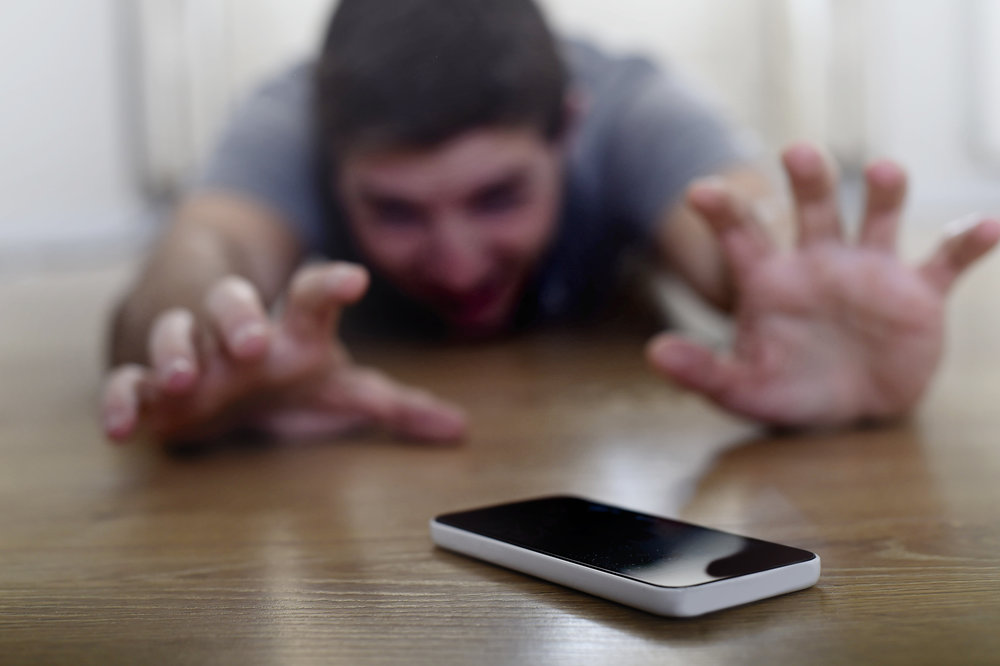 il 53 % degli utenti di telefono cellulare 
in Gran Bretagna tendono a mostrare 
uno stato ansioso quando perdono 
il loro cellulare, esauriscono 
la batteria o il credito residuo
 o non hanno copertura di rete (Nomofobia: No-mobile Phobia)

Lo studio ha rilevato che circa il 58 per cento degli uomini e il 48 per cento delle donne soffrono di questa fobia, e che un altro 9 per cento è stressato quando il cellulare è fuori uso.
Caratteristiche di Internet
facile accessibilita'
annullamento delle distanze
superamento dei normali vincoli 
spazio temporali
quantita' di stimoli
possibilita' dell'anonimato
parificazione dello status 
sociale
possibilita' di esplorare aspetti differenti della personalita' dell'individuo
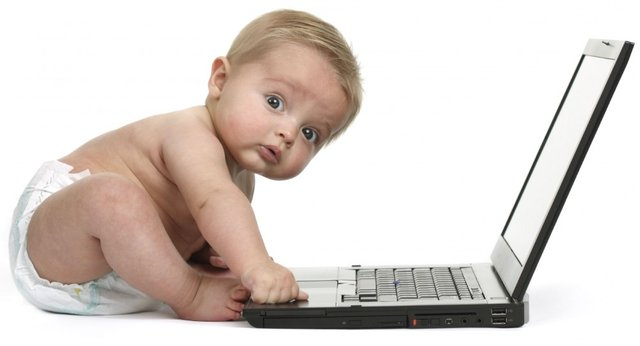 Kimberly Young Internet Addiction: The Emergence of a New Clinical Disorder. CyberPsychology & Behavior, Vol. 1, n. 3., pp. 237-244, 1996
ipotizzata e documentata una forma di dipendenza da Internet nota con l'acronimo di IAD, Internet Addiction Disorder.
La IAD e' una delle ultime forme delle cosiddette "dipendenze senza sostanze".
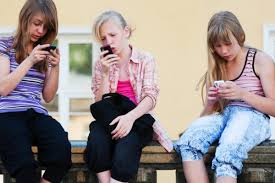 Griffiths M., Does internet and computer addiction exist? Some case study evidence, 1998. In Presti G., Lo psicologo nella rete. Internet da strumento a paradigma, McGraw-Hill, Milano, pp. 387, 2001
6 criteri operazionali:
1. Salienza: l'attivita' occupa in maniera predominante la sfera cognitiva, affettiva e comportamentale;2. Modificazioni del tono dell'umore: l'attivita' puo' avere effetti di arousing o tranquillizzanti;3. Tolleranza: il soggetto impegna un intervallo di tempo progressivamente piu' ampio;4. Astinenza: l'allontanamento dall'attivita' produce una classica sindrome da astinenza;5. Conflitti: a causa dell'attivita' prolungata insorgono conflitti nello svolgimento di altri compiti o nelle relazioni;6. Recidiva: vi e' una tendenza a perpetrare in maniera compulsiva l'atto o ricadute.
Ferraro G., Caci B., D'Amico A., Di Blasi M., Internet Addiction Disorder: An Italian Study, CyberPsychology & Behavior, April 2007, 10(2): 170-175
soggetti piu' a rischio per lo sviluppo della IAD:
 maggiormente uomini
 con un'eta' tra i 13 e i 40 anni (soprattutto prima dei 20)
 con carenze comunicative
 con elevato grado di informatizzazione negli ambienti lavorativi
 con turni notturni ed isolamento sociale
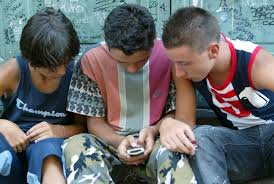 Dipendenza da Internet(Internet Addiction)
elementi introduttivi e facilitanti: 
gioco d’azzardo (videopoker)
social network
pornografia
giochi di ruolo (guerra)
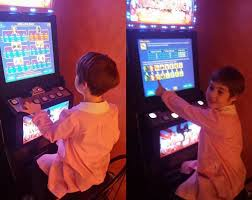 Wang Y, Yin Y, Sun YW, Zhou Y, Chen X, Ding WN, Wang W, Li W, Xu JR, Du YS. Decreased prefrontal lobe interhemispheric functional connectivity in adolescents with internet gaming disorder: a primary study using resting-state FMRI. PLoS One. 2015 Mar 4;10(3)
Recent neuroimaging studies have shown that people with Internet gaming disorder (IGD) have structural and functional abnormalities in specific brain areas and connections. Our findings implicate the important role of altered interhemispheric resting-state functional connectivity in the bilateral prefrontal lobe in the neuropathological mechanism of IGD, and provide further supportive evidence for the reclassification of IGD as a behavioral addiction.
Dipendenza da Internet(Internet Addiction)
5 tipi specifici di dipendenza online (Kimberly Young, Center for Online Addiction statunitense):

Dipendenza cibersessuale (o dal sesso virtuale): scaricamento, utilizzo e  a volte commercio di materiale pornografico online, o chat-room per soli adulti. Può accompagnarsi a masturbazione compulsiva
Dipendenza ciber-relazionale (o dalle relazioni virtuali): eccessivo coinvolgimento in relazioni online fino ad adulterio virtuale. Gli amici online più importanti, a scapito dei rapporti con la famiglia e gli amici reali.
Dipendenza da Internet(Internet Addiction)
5 tipi specifici di dipendenza online (Kimberly Young, Center for Online Addiction statunitense):

Net Gaming: compreso il gioco d'azzardo patologico, i videogame, lo shopping compulsivo e il commercio online compulsivo. 
Sovraccarico cognitivo: la ricchezza dei dati disponibili sul web determina comportamento compulsivo per l'utilizzo dei database. Tipicamente associate tendenze compulsive-ossessive e riduzione del rendimento lavorativo.
Gioco al computer: giochi che non prevedono l'interazione di più giocatori e non  giocati in rete.
Ko CH, Yen JY, Yen CF, Chen CS, Chen CC. The association between Internet addiction and psychiatric disorder: a review of the literature. Eur Psychiatry. 2012 Jan;27(1):1-8.
Internet addiction is a newly emergent disorder. It has been found to be associated with a variety of psychiatric disorders. Information about such coexisting psychiatric disorders is essential to understand the mechanism of Internet addiction… include substance use disorder, attention-deficit hyperactivity disorder, depression, hostility, and social anxiety disorder…The review might suggest that combined psychiatric disorders mentioned above should be evaluated and treated to prevent their deteriorating effect on the prognosis of Internet addiction.
Pawłowska B1, Zygo M2, Potembska E1, Kapka-Skrzypczak L3, Dreher P4, Kędzierski Z5. Prevalence of Internet addiction and risk of developing addiction as exemplified by a group of Polish adolescents from urban and rural areas. Ann Agric Environ Med. 2015 Feb 24;22(1):129-36.
adolescents living in urban areas showed a significantly greater intensity of Internet and computer addiction symptoms measured by the KBUI Questionnaire, compared to those living in rural areas. More adolescents living in urban areas, compared to those living in rural areas, use Internet pornography, play computer games, disclose their personal data to unknown individuals encountered on the Internet, use Instant Messaging (IM) services, electronic mail and Facebook social networking service.
Lam LT, Wong EM. Stress moderates the relationship between problematic internet use by parents and problematic internet use by adolescents. J Adolesc Health. 2015 Mar;56(3):300-6.
Based on the theoretical framework of Problem Behavior and Stress Reduction theories for problematic Internet use (PIU), this study aimed to investigate the relationship between parental PIU and the PIU among adolescents taking into consideration the stress levels of young people. There was a significant parent and adolescent PIU relationship; however, this relationship is differentially affected by the stress status of the adolescent. The direct implication of the results is that parental Internet use should also be assessed and included as part of the treatment regime for adolescents.
Fioravanti G, Casale S. Evaluation of the psychometric properties of the italian internet addiction test. Cyberpsychol Behav Soc Netw. 2015 Feb;18(2):120-8.
Since the diffusion of Internet addiction has emerged in several cultural contexts, it seems relevant to study the properties of the Internet Addiction Test (IAT)-the most widely used screening instrument-across various cultures. In Italy, only one study has examined the IAT factor validity, and a comprehensive investigation of its psychometric characteristics is so far lacking... Convergent validity was demonstrated… The Italian version of the IAT was found to have good psychometric properties... Identification of the IAT dimensions may help to define the construct better and develop intervention strategies.
Il Test sulla dipendenza da Internet (Internet Addiction Test) di Kimberley Young
La persona risponde alle varie domande del questionario utilizzando questi criteri:
1 Mai 2 Raramente 3 Ogni tanto 4 Spesso 5 sempre
 
Le domande sono 20 e per rispondere a tutte ci vogliono 10 minuti.
Il Test sulla dipendenza da Internet (Internet Addiction Test) di Kimberley Young
1 Siete rimasti online più a lungo di quanto intendevate? 
2 Trascurate le faccende domestiche per passare più tempo collegati?
3 Preferite l’eccitazione offerta da Internet all’intimità con il vostro partner?
4 Stabilire nuovi rapporti con altri utenti online?
5 Le persone attorno a voi si lamentano per la quantità di tempo che passate online?
6 I vostri studi risentono negativamente della quantità di tempo che passate online?
7 Controllate la vostra email prima di fare qualche altra cosa importante?
8 La vostra resa sul lavoro o la vostra produttività sono influenzate negativamente da internet?
9 Vi capita di stare sulla difensiva o di minimizzare quando qualcuno vi chiede cosa fate online?
10 Vi ritrovate a scacciare pensieri negativi sulla vostra vita con il pensiero consolatorio di internet?
.
Il Test sulla dipendenza da Internet (Internet Addiction Test) di Kimberley Young
11 Vi capita di scoprirvi a pregustare il momento in cui sarete nuovamente online?                                                                                                                                 12 Temete che la vita senza internet sarebbe noiosa, vuota e senza gioia?                                         13 Vi capita di scattare, alzare la voce o rispondere male se qualcuno vi disturba mentre siete collegati?                                                                                                                                              14 Perdete ore di sonno perché restate alzati fino a tardi davanti al computer?                                                   15 Pensate a internet quando non siete al computer, o di fantasticare di essere collegati?                                                                                                                                               16 Dite “ancora qualche minuto e spengo” quando siete collegati?                                                                      17 Avete già tentato di ridurre la quantità di tempo che passate online senza riuscirvi?                                                                                                                                                     18 Cercate di nascondere quanto tempo passate online?                                                                                            19 Scegliete di passare più tempo online anziché uscire con gli altri?                                                                          20 Vi sentite depressi, irritabili o nervosi quando non siete collegati, mentre state benissimo quando siete nuovamente davanti al computer?
Il Test sulla dipendenza da Internet (Internet Addiction Test) di Kimberley Young
· punteggio tra 0 e 19 – al di sotto della media
· punteggio tra 20 e 49 punti – utilizzatore medio di internet, a cui può a volte capitare di navigare in rete un po’ troppo a lungo, senza però perdere il controllo della situazione;
· punteggio tra 50 e 79 punti – punteggio al di sopra della media. La persona ha già diversi problemi a causa di internet e dovrebbe riflettere sull’impatto che questi problemi hanno sulla sua vita;
· punteggio tra 80 e 100 punti – l’uso di internet è intensissimo e sta causando alla persona notevoli problemi. La persona dovrebbe considerare l’impatto di internet sulla sua vita e affrontare i problemi che le causa
Yen JY, Ko CH, Yen CF, Chen CS, Chen CC. The association between harmful alcohol use and Internet addiction among college students: comparison of personality. Psychiatry Clin Neurosci. 2009 Apr;63(2):218-24.
The results demonstrated Internet addiction was associated with harmful alcohol use among college students. Furthermore, fun seeking was the shared characteristic of these two problem behaviors and might contribute to the association.
Kirsty E. Scholes-Balog a, Sheryl A. Hemphill a, Nicki A. Dowling b,John W. Toumbourou  A prospective study of adolescent risk and protective factors for problem gambling among young adults Journal of Adolescence 37 (2014) 215–224
These risk and protective factors covered the domains of the community, family, school, peer group and individual

only two predictors were statistically significant:
 gender (female) was associated with a reduced risk of young adult problem gambling
family rewards for prosocial involvement moderated the risk relationship between adolescent alcohol use and young adult problem gambling.
Il gioco d’azzardo patologico(Ludopatia)
comportamento persistente, ricorrente e maladattivo di gioco che comprende gli aspetti della vita personale, familiare e lavorativa del soggetto

Molto spesso è associato all’uso di sostanze stupefacenti, all’abuso di alcol e alla presenza di patologie psichiatriche

Colpisce particolarmente i giovani e gli adolescenti, sebbene gli adulti e gli anziani non ne siano esenti
Il gioco d’azzardo patologico(Ludopatia)
forma morbosa riconosciuta dall’OMS sin dal 1980, inserito nell’ICD-10
Disturbo da gioco d’azzardo (DSM 5)
2 criteri diagnostici:

A: comportamento problematico persistente o ricorrente legato al gioco d’azzardo che porta a disagio o compromissione clinicamente significativi  (si devono realizzare almeno 4 di 9 condizioni relative a questo criterio  entro un periodo di 12 mesi)

B: il comportamento legato al gioco d’azzardo non è meglio spiegato da un episodio maniacale
Disturbo da gioco d’azzardo (DSM 5)
Criterio A
Necessità di quantità crescenti di denaro 
Irritabilità se si tenta di smettere
Sforzi infruttuosi per ridurre o smettere
Preoccupazione continua per il gioco
Frequenza aumenta quando si è a disagio 
“Rincorsa” delle proprie perdite
Bugie per coprire la dipendenza
Perdita affetti, lavoro, carriera per il gioco
Contare sugli altri per procurarsi il denaro
Disturbo da gioco d’azzardofattori di rischio
Temperamentali (esordio precoce già nell’infanzia: primi contatti con il gioco d’azzardo avvengono sin dalle Scuole Primarie e l’abitudine a giocare d’azzardo è già ben consolidata in tarda adolescenza)
Genetici (frequente familiarità sia per questo che per l’alcolismo)
Socioculturali (preferenza per alcuni tipi di gioco anziché altri)
Ambiente sollecitante (famiglia, lavoro, spot pubblicitari, internet, TV, sale giochi vicine all’abitazione o alla scuola)
Ambiente non attento o conscio dei rischi di questo disturbo
Disturbo da gioco d’azzardoBase neurologica
studi di risonanza magnetica funzionale su adolescenti mostrano come le stesse aree cerebrali implicate in questo disturbo – corteccia prefrontale e sistema limbico – siano le aree che maturano più lentamente 

In adolescenza le capacità decisionali sarebbero ancora deboli e ciò sarebbe un dato a supporto del fatto che gli adolescenti siano soggetti particolarmente a rischio
Gambling is a relatively common behaviour in western cultures
The most recent British Gambling Prevalence Survey found that 73% of the adult population over the age of 16 had participated in some form of gambling in the past 12 months (Wardle et al., 2011). 

In Australia, a recent review of gambling literature found that between 70 and 90% of Australian adults gamble at least once per year (Delfabbro, 2008).

ma…………………………………..
Gambling is a relatively common behaviour in western cultures
…………………questo non vuol dire che tutti siano affetti da ludopatia
www.giocaresponsabile.it
circa 20 milioni di italiani hanno speso dei soldi al gioco nel corso della loro vita. Per molti si tratta di un'attività di semplice divertimento, per altri può diventare un problema e avere un impatto negativo sulla qualità della vita
Disturbo da gioco d’azzardoprevalenza
Nella popolazione generale e nell’arco della vita è 0,4-1,0%
Femmine 0,2%  (slot-machine, bingo)
Maschi 0,6% (carte, sport, corse di cavalli, anche via internet)

Afroamericani:  0,9%
Bianchi: 0,4%
Ispanici: 0,3 %

Più comune tra i giovani (forme diverse comprese le scommesse sportive) e le persone di mezza età (slot-machine, bingo)
Molinaro S. (2009). Comunicato stampa “Indagine ‘Gambling’ sulla popolazione italiana” – ESPAD 2008. Istituto di Fisiologia Clinica Ifc-Cnr -Sezione di epidemiologia e ricerca sui servizi sanitari
circa il 40% degli studenti italiani alle scuole superiori, 45.000 giovani tra 15 e 19 anni, dice di aver giocato almeno una volta nell’arco del 2008

L’incontro con il mondo dei giochi è spesso fortuito: il 52% ha iniziato a giocare per caso
Tozzi L1, Akre C, Fleury-Schubert A, Suris JC Gambling among youths in Switzerland and its association with other addictive behaviours. A population-based study  Swiss Med Wkly. 2013 Mar 25;143
Risk of at-risk/problem gambling was higher for males, older youths, alcohol misusers, participants not living with both parents and problem internet users

One-third of youths in our sample had gambled in the previous year and gambling is associated with other addictive behaviours
Tozzi L1, Akre C, Fleury-Schubert A, Suris JC Gambling among youths in Switzerland and its association with other addictive behaviours. A population-based study  Swiss Med Wkly. 2013 Mar 25;143
Clinicians should screen their adolescent patients  for gambling habits, especially if other addictive behaviours are present

Additionally, gambling should be included in prevention campaigns together with other addictive behaviours
Derevensky JL1, St-Pierre RA, Temcheff CE, Gupta R. Teacher Awareness and Attitudes Regarding Adolescent Risky Behaviours: Is Adolescent Gambling Perceived to be a Problem? J Gambl Stud. 2014 Jun;30(2):435-51
teachers are aware of the fact that youth gamble and recognized the addictive nature of gambling and their subsequent consequences

gambling was viewed as being the least serious of issues affecting youth, with drug use and school violence topping the list
Derevensky JL1, St-Pierre RA, Temcheff CE, Gupta R. Teacher Awareness and Attitudes Regarding Adolescent Risky Behaviours: Is Adolescent Gambling Perceived to be a Problem? J Gambl Stud. 2014 Jun;30(2):435-51
Almost half of respondents indicated that gambling in school can constitute a good learning activity

In regards to prevention, all other risky behaviours and academic problems were perceived as issues needing greater attention than gambling
Estevez A1, Herrero-Fernández D, Sarabia I, Jauregui P. The Impulsivity and Sensation-Seeking Mediators of the Psychological Consequences of Pathological Gambling in Adolescence.  J Gambl Stud. 2013 Dec 3.
Pathological gambling has severe consequences for adolescents and their families and friends
Despite its high prevalence, pathological gambling in adolescents has been insufficiently studied
Sensation seeking and impulsivity are two variables that are related to the appearance and maintenance of pathological gambling
Estevez A1, Herrero-Fernández D, Sarabia I, Jauregui P. The Impulsivity and Sensation-Seeking Mediators of the Psychological Consequences of Pathological Gambling in Adolescence.  J Gambl Stud. 2013 Dec 3.
young adults and adolescents who gamble pathologically have more dysfunctional symptomatology related to anxiety, depression, hostility, obsessive-compulsive behavior and somatization, as well as sensation seeking, impulsivity and addictive behavior
Internet Addiction vs Ludopatia
Internet Addiction e Ludopatia sono sicuramente due facce della stessa medaglia e quindi interconesse fra di loro
Tendono inoltre ad associarsi ad altre forme di dipendenza, in particolare, negli adolescenti, quella da alcool
Sono fortemente influenzate dall’ambiente (famiglia, scuola, amicizie, ecc)
L’estrema accessibilità dei nostri ragazzi a internet e all’elettronica in genere può facilitare una deriva patologica
Santos V, Nardi AE, King AL. Treatment of Internet Addiction in patient with Panic Disorder and Obsessive Compulsive Disorder: a case report. CNS Neurol Disord Drug Targets. 2015 Feb 25.
Problematic Internet use is a worldwide social issue and it can be found in any age, social, educational, or economic range. In some countries like China and South Korea internet addiction (IA) is considered a public health condition and this governments support research, education and treatment. Internet addiction has been associated with others psychiatric disorders. Panic disorder (PD) and Obsessive Compulsive Disorder (OCD) are anxiety disorders that involve a lot of damages in patient's life. We report a treatment of a patient with PD and OCD and internet addition involving pharmacotherapy and Cognitive Behavioral Therapy (CBT). The CBT was conducted 1 time per week during 10 weeks and results suggest that the treatment was an effective treatment for the anxiety and for the internet addiction.
Terapia Ludopatia/Internet Addiction
multidisciplinarietà e integrazione degli interventi

Approccio psicoeducativo / psicoterapico cognitivo-comportamentale

Parent training

cura farmacologica nei casi particolarmente gravi

inserimento progressivo in gruppi di riabilitazione
Prevenzione Ludopatia
Famiglia: educare con esempio, approccio valorizzante, attenzione ai precursori (impulsività, altre dipendenze, alcol, tabacco, sostanze, internet), intervento tempestivo
Scuola: presa di coscienza del problema, informazioni corrette agli alunni sul tema, attenzione agli stessi precursori, alleanza con la famiglia
Pediatri di famiglia: informazione e formazione sul tema, collegamento con famiglia e scuola, attenzione agli stessi precursori, invio tempestivo a specialisti
Società/Politica: ridurre drasticamente le “tentazioni” (pubblicità sul gioco, autorizzazioni aperture nuove sale gioco) e avviare campagne informative adeguate.
Ludopatiaesempio di prevenzione sociale
Il Comune di Bologna, insieme a 13 associazioni, a giugno 2014, si è impegnato ad azzerare tutte le slot e videolottery presenti nei circoli che aderiscono agli enti di promozione sociale e sportivo (Arci, Endas, Csi, Acli, Aics, Ancescao, Fitel, Acsi, Cus, Asi, Pgs, Csen e Uisp)

 "La prevenzione funziona se le istituzioni pubbliche e le associazioni più vicine ai cittadini sottoscrivono un patto per migliorare la vita di tutti. Il protocollo firmato a Bologna è un buon esempio di questa indispensabile collaborazione".  Renato Balduzzi, già Ministro della salute del Governo Monti
Ludopatiaesempio di prevenzione politica
E' stato approvato il 16 maggio 2014 in commissione Affari Sociali un emendamento a prima firma Silvia Giordano (M5S) che impedisce la nascita di nuove tipologie di giochi d’azzardo per un periodo di almeno 5 anni
prevede il divieto di introdurre nuovi apparecchi a valere sulle concessioni già in essere e di nuove tipologie di giochi d’azzardo

“Lo Stato si faccia garante della salute del cittadino molto prima di pensare a fare cassa alimentando false speranze” (Silvia Giordano).
Raccomandazioni Documento SIP 2018uso di cellulari, smartphone, tablet e pc nei bambini fino a otto anni di età
uso sconsigliato:
prima dei due anni
durante i pasti
prima di andare a dormire
uso  limitato:
massimo un'ora al giorno nei bambini da due a cinque anni
due ore dai cinque agli otto anni
evitando:
contenuti violenti
utilizzo come distrazione
 «No al cellulare 'pacificatore', per tenere a bada i piccoli. Si, invece, all'utilizzo di applicazioni di qualità da usare insieme ai genitori»
Take home messages
Tenere presenti i rischi legati al sempre più diffuso uso tra pre e adolescenti delle moderne tecnologie e la facilità di accesso ad internet
la prevenzione sociale e politica hanno un ruolo fondamentale
L’ascolto e la vicinanza (professionisti della salute e della scuola)ai ragazzi più fragili è fondamentale 
L’intervento tempestivo può consentire la guarigione (specie se non vi sono disturbi concomitanti)
Take home messages
Necessità che i medici (specie PLS) possano screenare i loro pazienti adolescenti per possibile ludopatia, specie se vi sono altri comportamenti di dipendenza
Improvviso scarso rendimento scolastico e bisogno crescente di soldi possono essere un segnale d’allarme per ludopatia
Attenzione soprattutto ai ragazzi con presenza già di qualche problema e a quelli che hanno genitori con qualche forma di dipendenza
Take home messages
Strategie educative adeguate sono il motore fondamentale per spostare quanto più possibile i nostri ragazzi da…….

                      on-line……… 

                                                    ………….ad off-line